Have ideas about how higher education institutions can help reduce stress during students’ studies?
Engage in co-design and help us understand inclusive and accessible ways high stress can be reduced! 

How?
Contribute ideas to a digital whiteboard and/or participate during a focus group or interview for a chance to win 1 of 20 $20 Gift Cards
Who?
Higher education accessibility/disability or wellbeing support staff including disability/accessibility advisers, equity/disability practitioners and support staff, learning support specialists involved in accessibility, counsellors, and welfare support staff.

Find out more
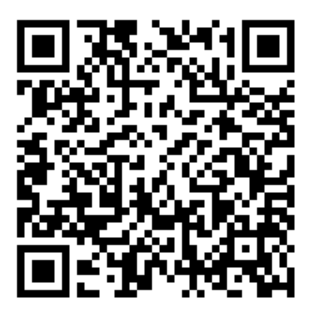